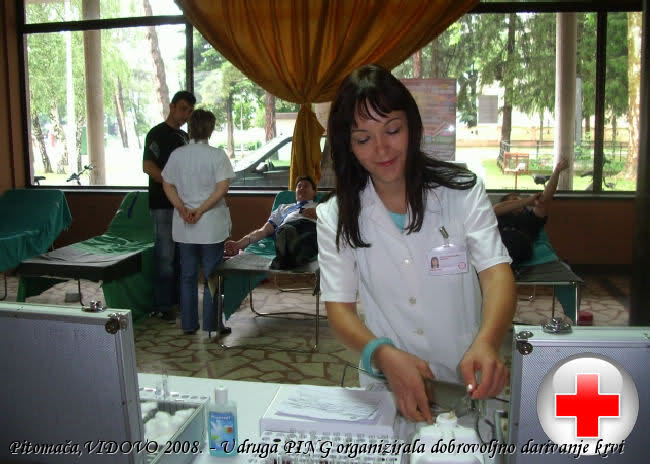 2014ZADOVOLJSTVO ZAPOSLENIH U ZDRAVSTVUSOMBOR bolnica
Zadovoljstvo...
Jeste li pod stresom...
Zadovoljstvo,kroz vreme...Kada poredite sadasnje zadovoljstvo poslom, s onim od pre pet godina...sada ste...
Planovi za buducnost?Kada razmisljate o naraednih pet godina,vi biste...
Uzimajuci  sve navedeno u obzir,koliko ste zadovoljni poslom koji obavljate?
Hvala
Dipl.Psiholog Davorka Bosnic
Centar za promociju zdravlja ZZJZ Sombor 2015